Maanteiden hoidon kilpailuttamisen tuloksia 2020
Elina Granqvist, Jyri Vilhunen & Otto Kärki
6.2.2020
Maanteiden hoidon kilpailuttaminen 2020
2
Maanteiden hoidon kilpailuttaminen 2020
3
4
Kaikki urakat – markkinaosuudet 1.10.2020 alkaen
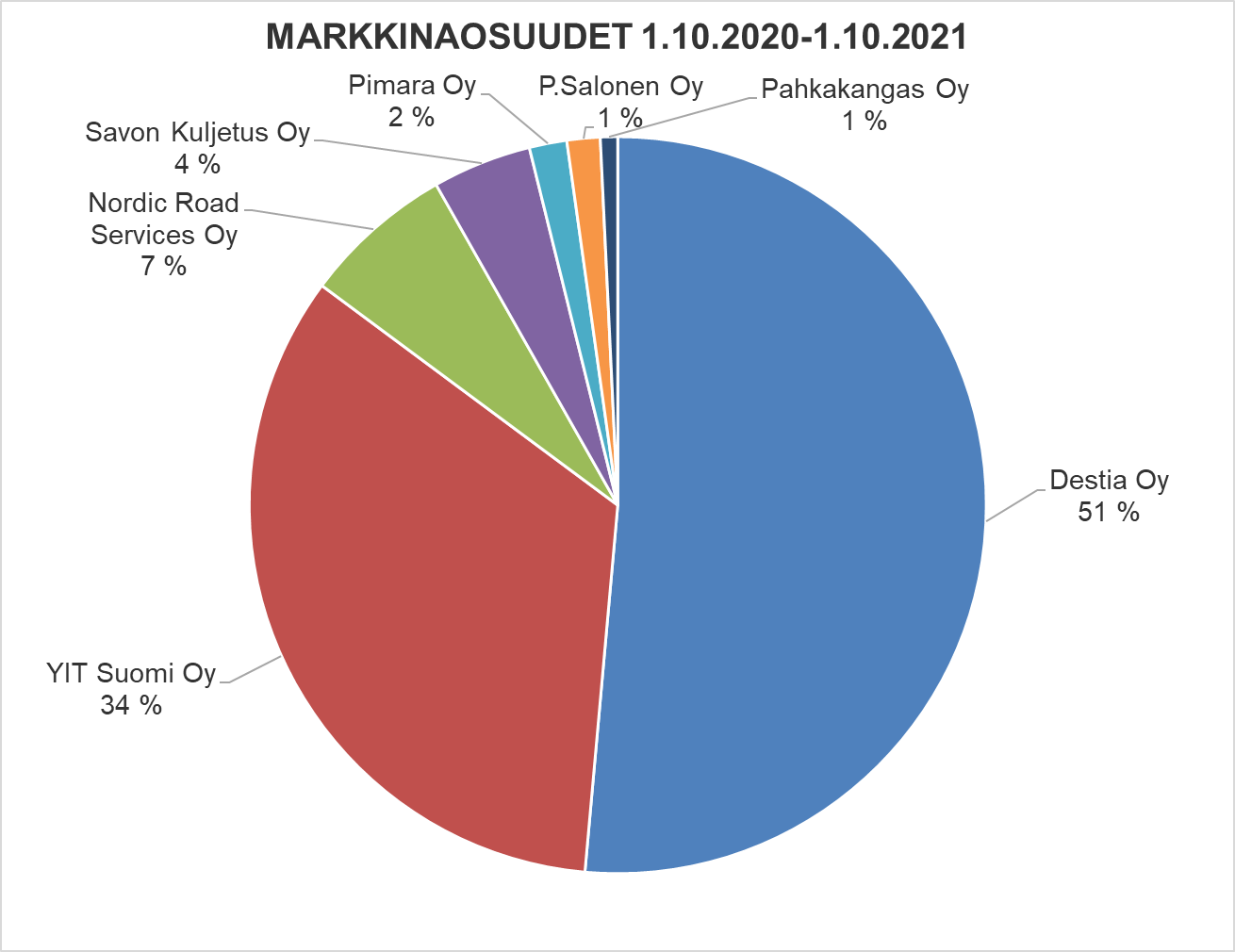 5
Maanteiden hoitourakat 1.10.2020: markkinaosuudet (M€) ja kumulatiivinen osuus
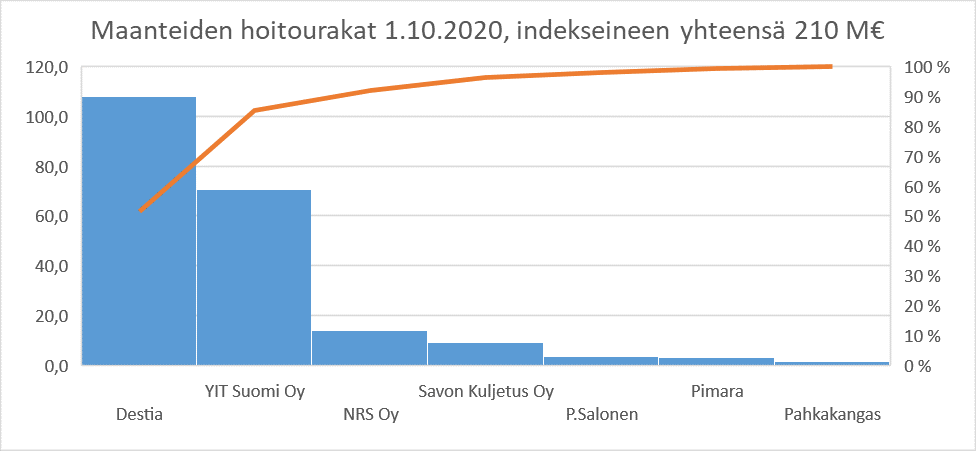 6
Maanteiden hoidon kilpailuttaminen 2020
7
Maanteiden hoidon kilpailuttaminen 2020
8
Yhteenvetoa
Markkinoille kaksi uutta urakoitsijaa: Pimara Oy ja Kuljetus ja Maanrakennus P. Salonen Oy
Urakoitsija vaihtui kuudessa urakassa 13:sta
Markkinaosuutta menetti eniten Destia
YIT:n markkinaosuus vahva alueilla, joilla hintataso suhteellisen hyvä (Etelä ja paikoin Lappi)
Kilpailu suhteellisen kireää ja tarjoajien määrä on kasvanut edellisvuodesta
Hyväksyttyjen tarjousten määrä oli 3,2/urakka, kun se oli 2,3 tarjousta/urakka vuonna 2019
Kilpailutuksen laatuosat (tentit, testit ja lupaukset) kannustavat urakoitsijoita kehittämään osaamistaan ja yhteistyövalmiuksiaan
Kustannusvaikutus melko neutraali: 
Kilpailutetut urakat keskimäärin 2 % kalliimpia kuin indeksikorjatut vanhat urakat (rahaksi muutettuna vaikutus reilut 0,5 M€/vuosi)
Hinnoissa jonkin verran nousua pohjoisessa
ELY:jen kustannusarviot alittuivat kuitenkin keskimäärin 5,5 %
9